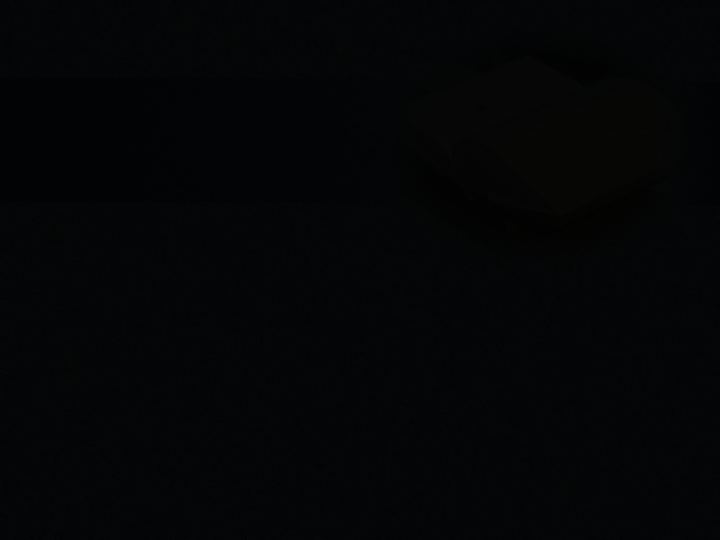 Welcome Back!
Have out…
your Poetry Worksheet 1: Casey at the Bat.
a grading pen.
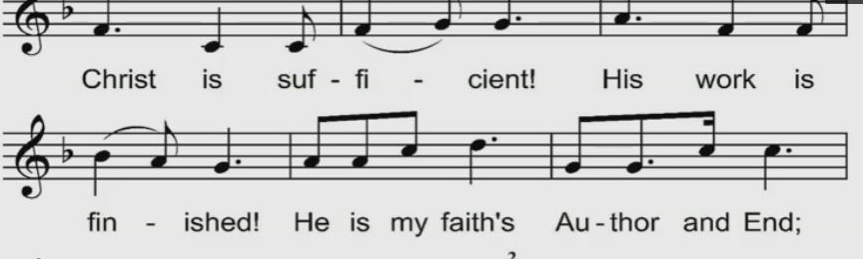 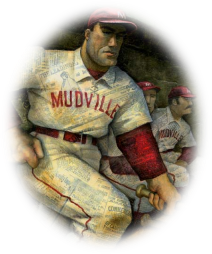 Poetry Worksheet #1
Alliteration: repetition of consonant sounds at the beginning of a group of words  deep despair
Metaphor: a comparison (NOT using like or as) of two unlike things                      the former was a hoodoo; the latter was a cake
Simile: a comparison using like or as  a muffled roar, like the beating of the storm waves
Onomatopoeia: using words that sound like what they mean  whack, rumbled, rattled, roar
Hyperbole: exaggeration  Cooney died at first
Personification: giving non-human things human characteristics                      sickly silence; the score stood
Imagery: use of pictures or images that appeal to your senses                                      the town’s name—Mudville, the audience’s cheers echo over the valleys and mountains
POETRY WORKSHEET #2 DUE TOMORROW
REMINDER: Novel Project due Monday the 29th
*If you have been absent, I emailed you the notes and assignments. They are also on the website.
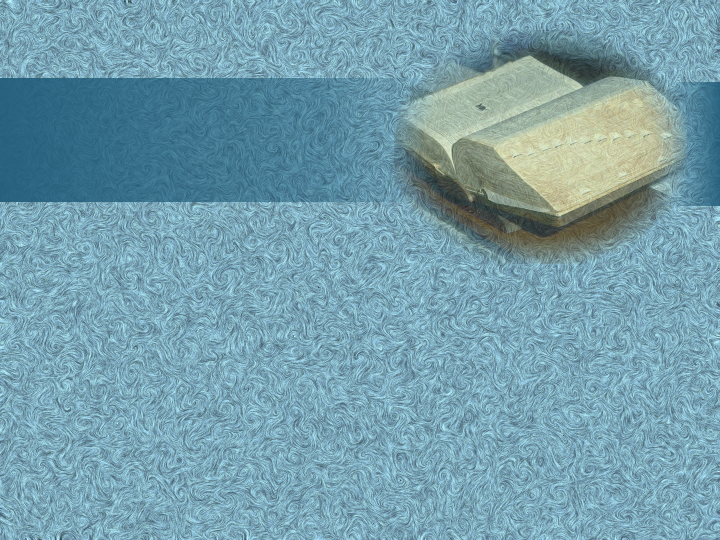 definition
c
’
rhymed verse
having rhyme and regular meter
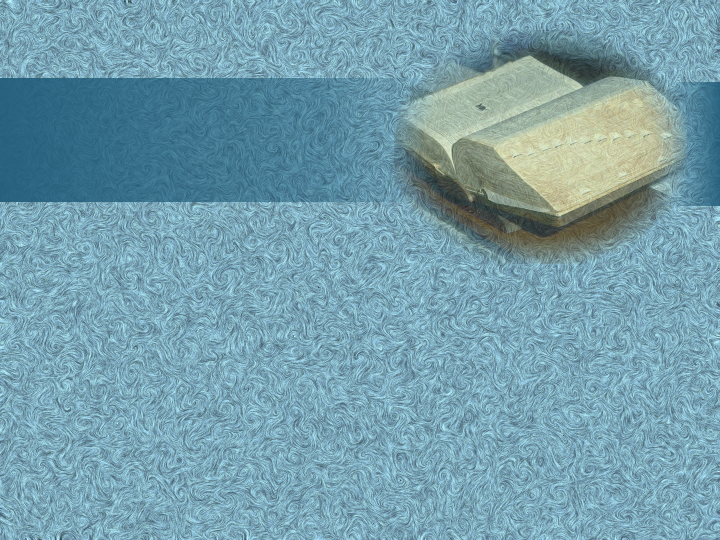 definition
c
’
blank verse
unrhymed iambic pentameter
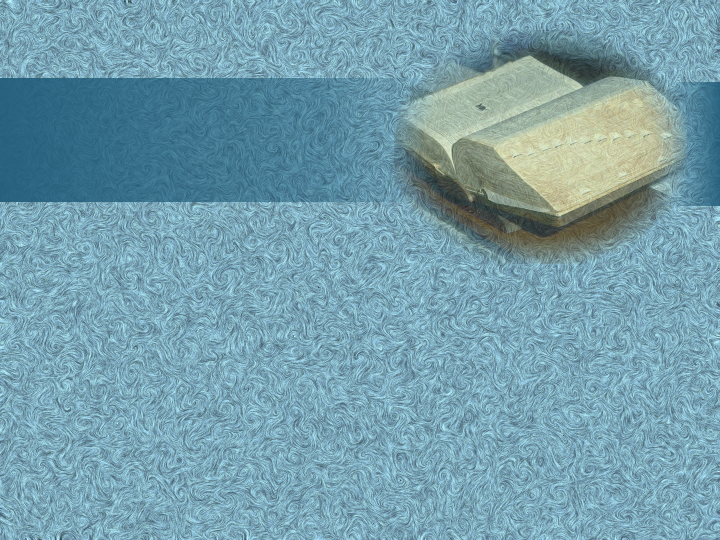 definition
c
’
free verse
having no regular rhyme or meter
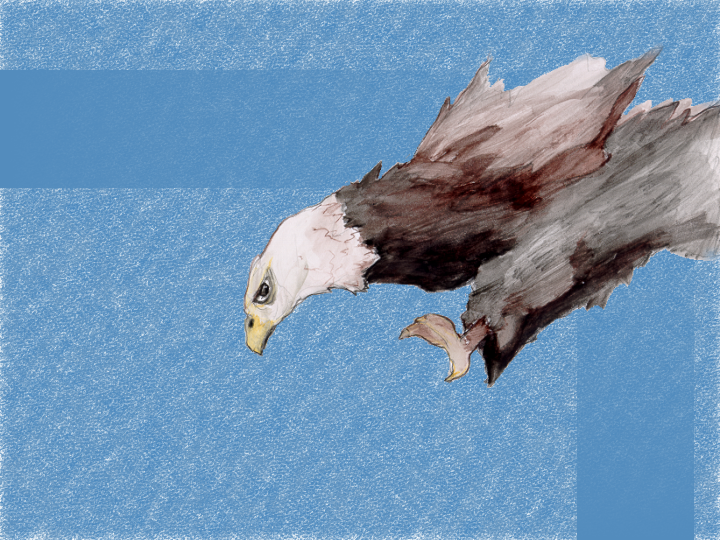 "The
Eagle"
by Alfred, Lord Tennyson
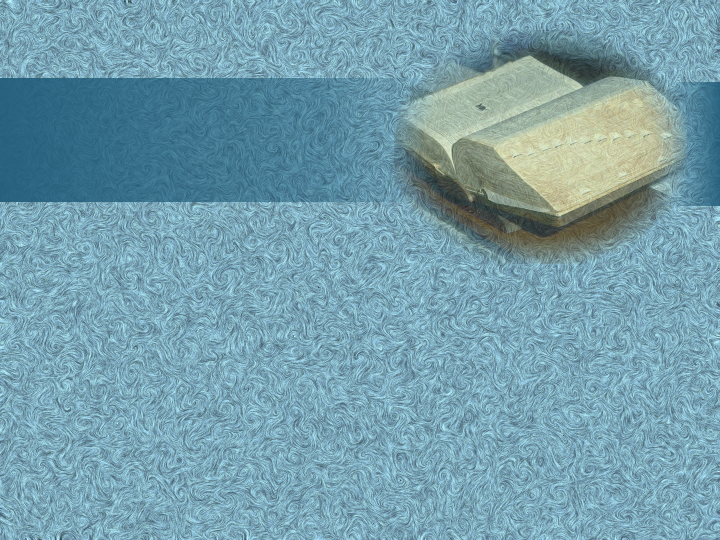 definition
c
’
rhymed verse
having rhyme and regular meter
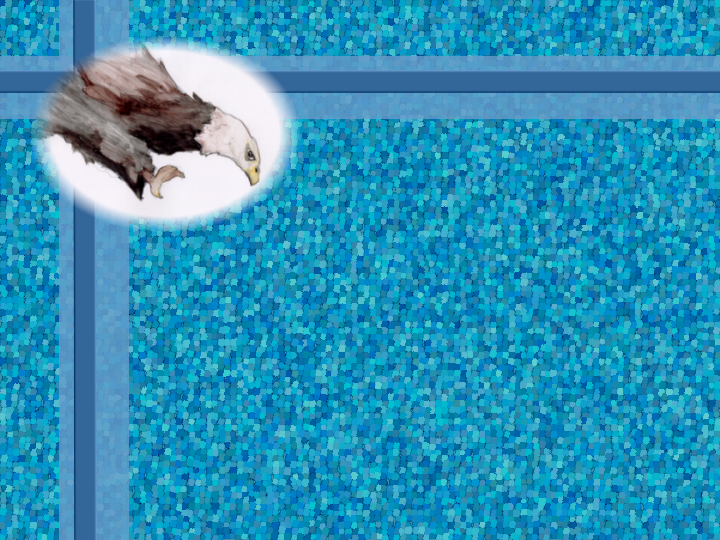 “The sound must seem an echo to the sense.”
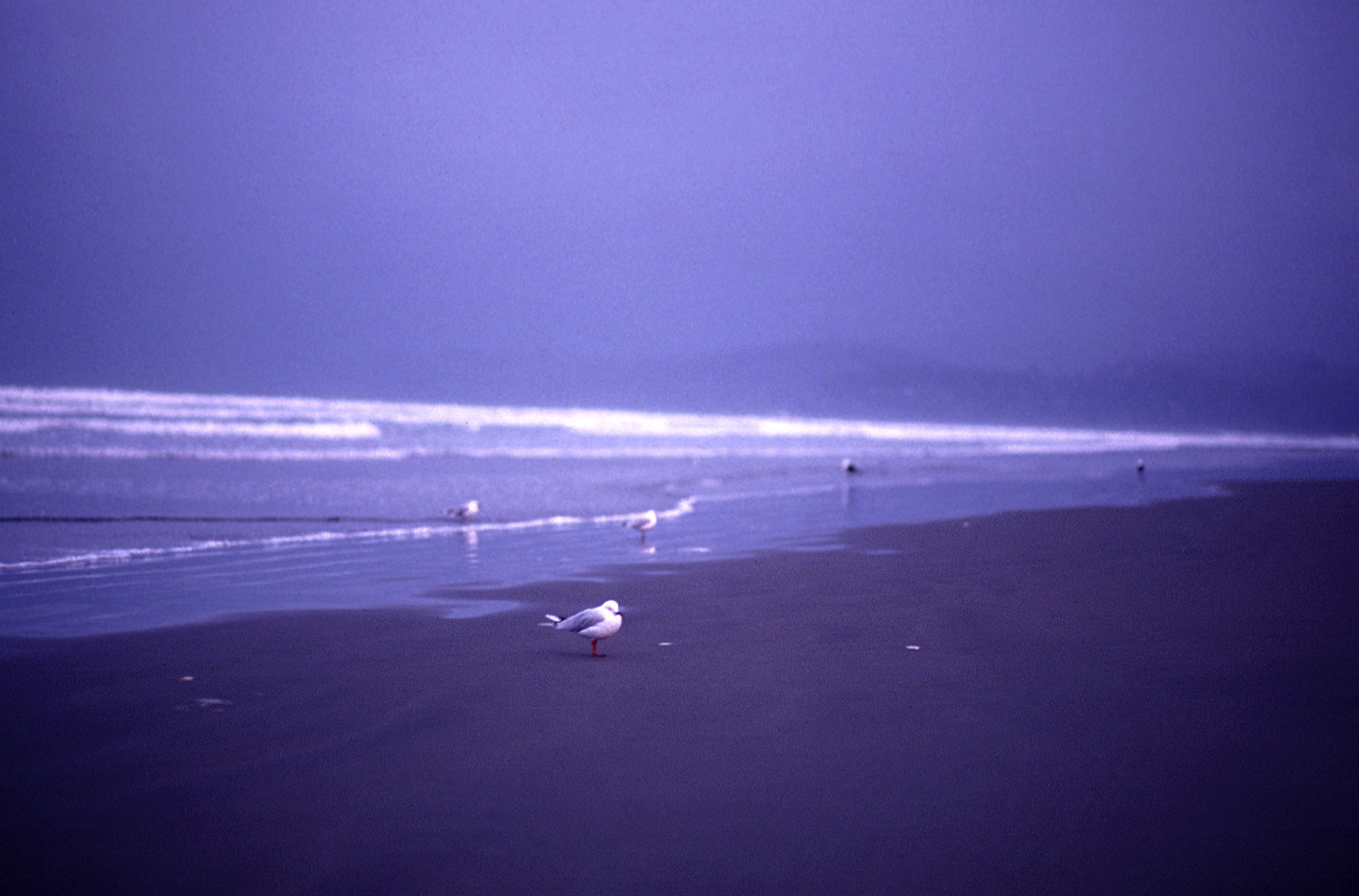 “ringed with the azure world”
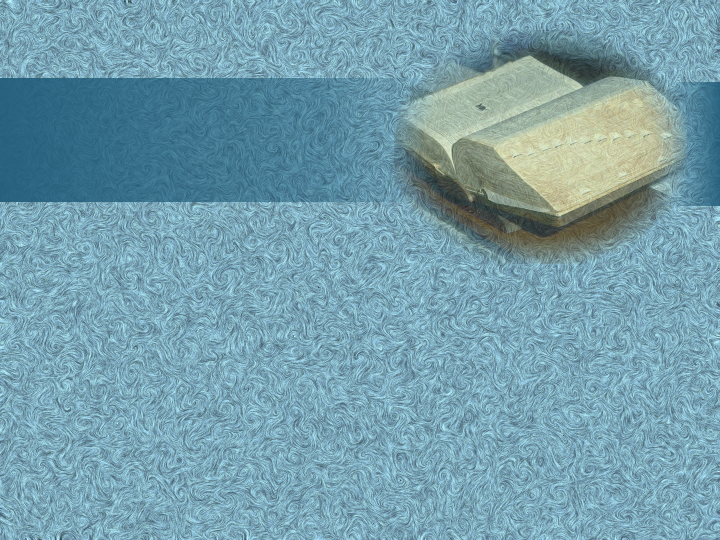 definition
’
personification
when things or animals that are non-human are given human characteristics
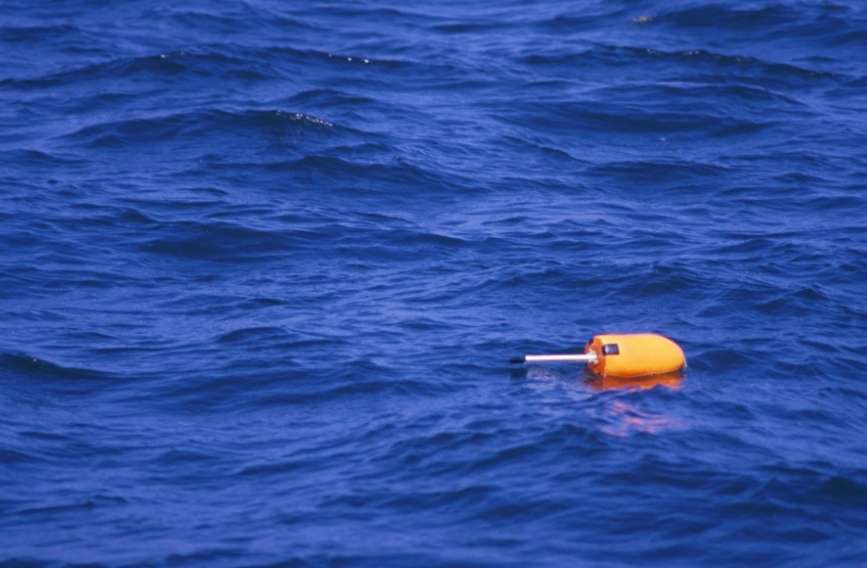 “wrinkled sea”
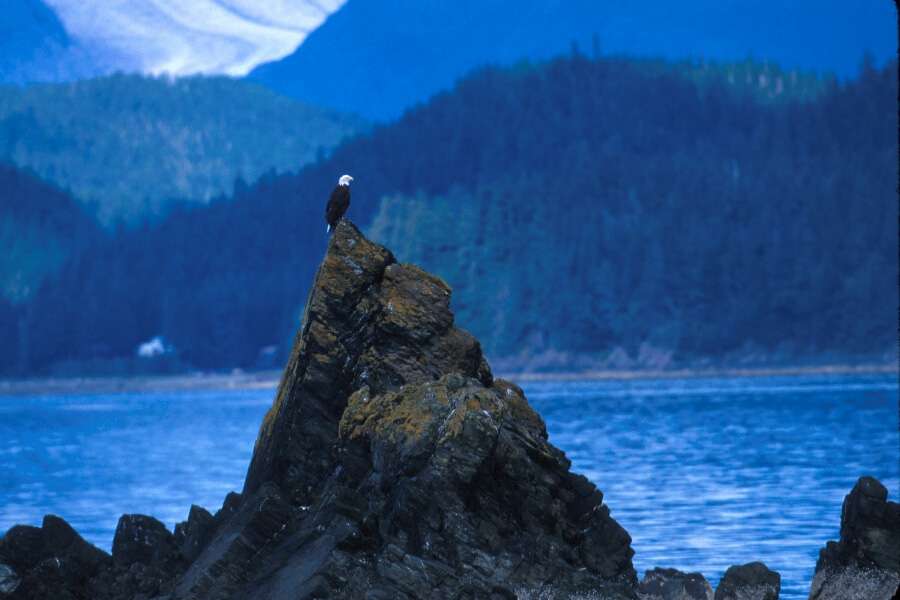 “He watches from his mountain walls”
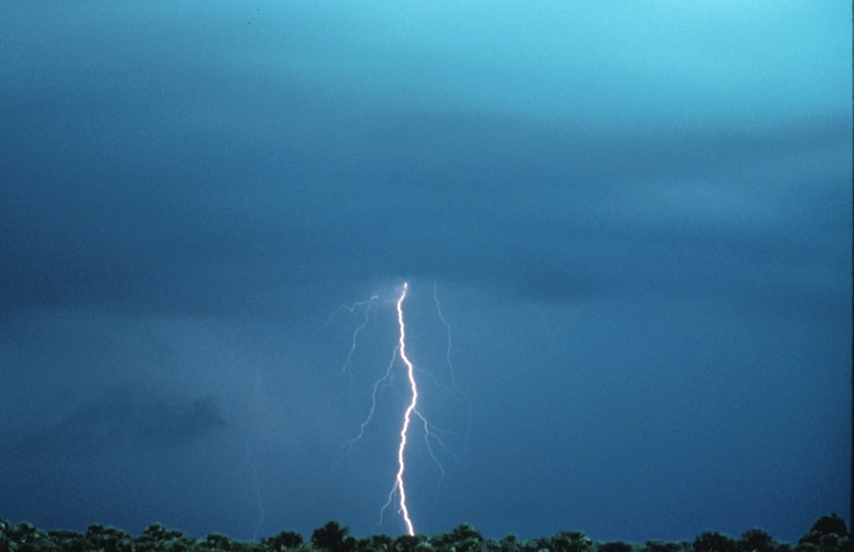 “like a thunderbolt he falls”
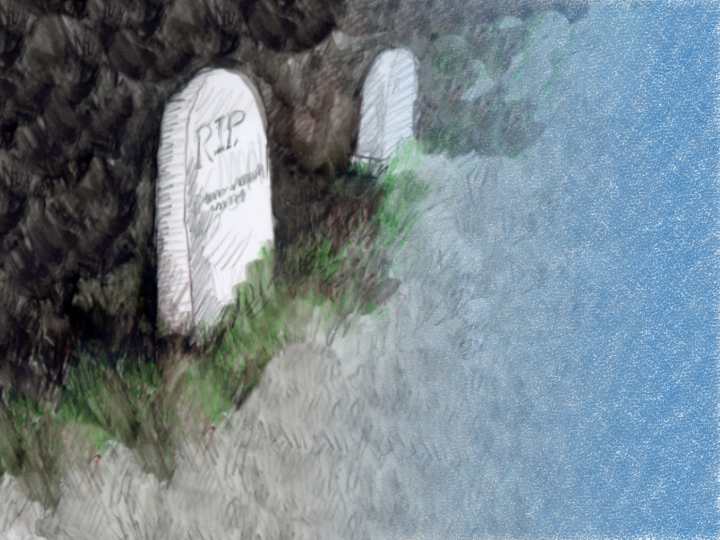 from
Julius
Caesar
by William Shakespeare
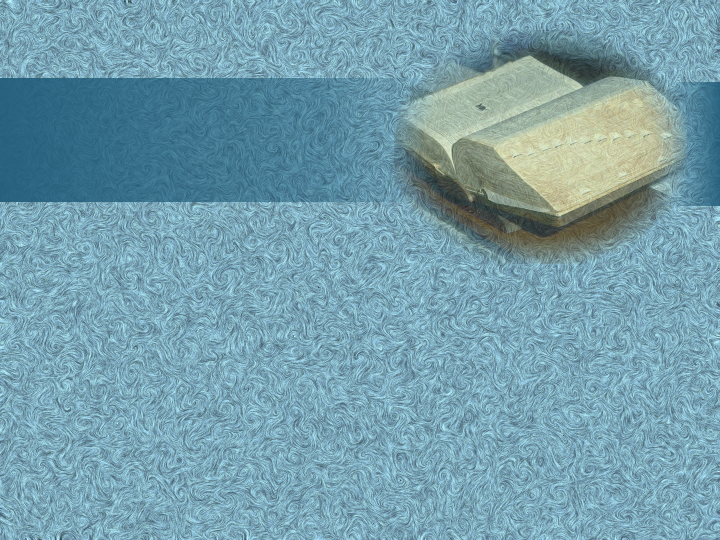 definition
c
’
blank verse
unrhymed iambic pentameter
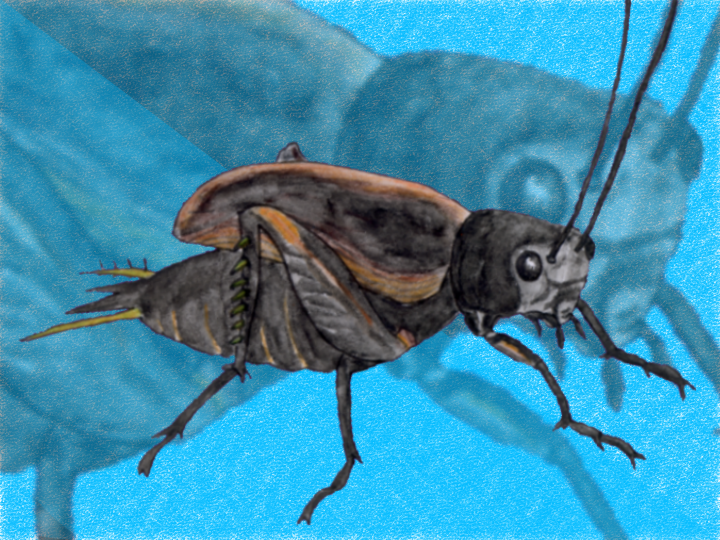 by Carl Sandburg
"Splinter"
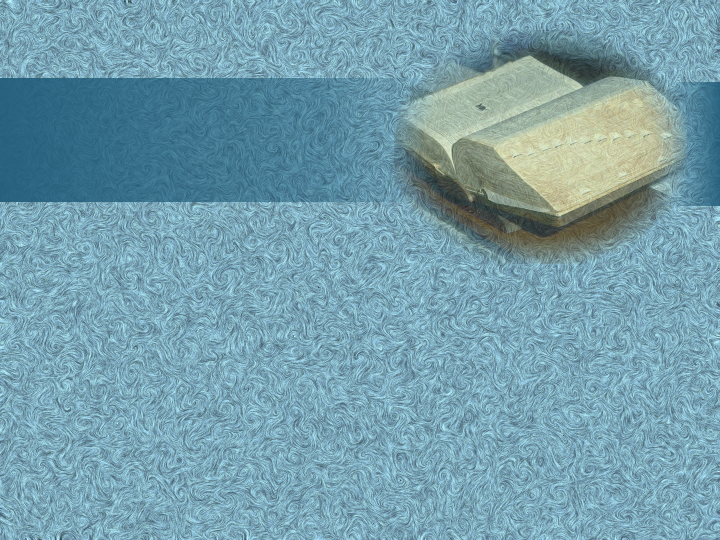 definition
c
’
free verse
having no regular rhyme or meter
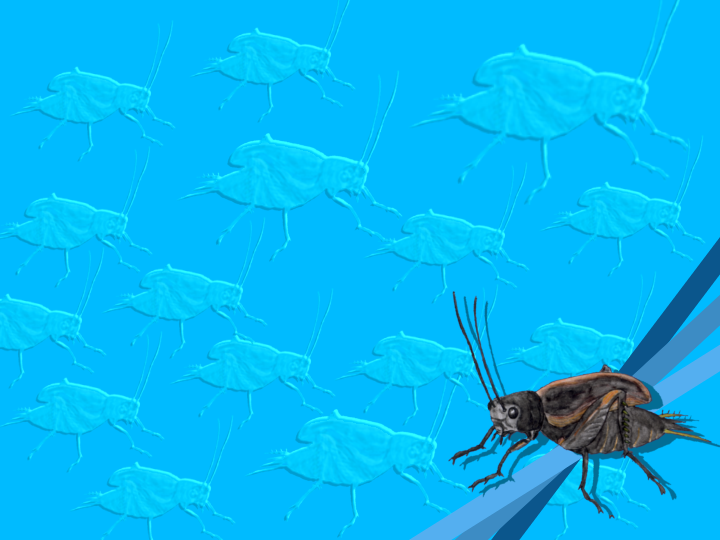 “The voice of the last cricket across the first frost is one kind of good-by. It is so thin a splinter of singing.”
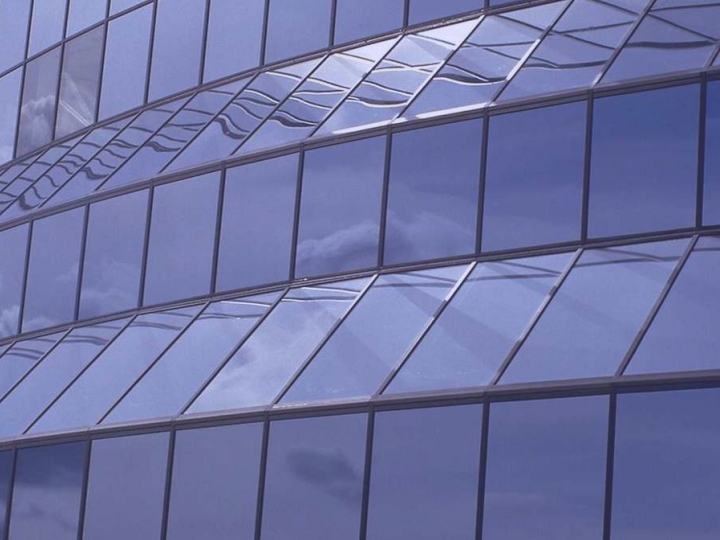 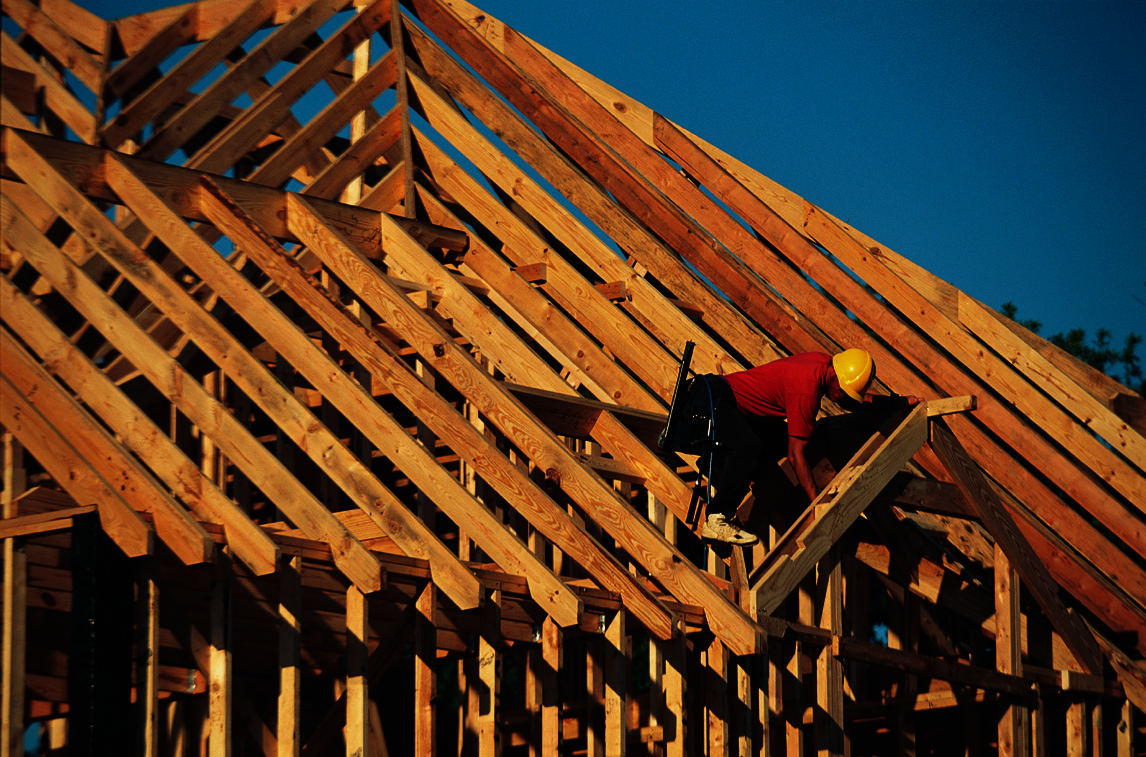 Structure
Study of Stanza
A stopping place or division of a poem based on thought, meter, or rhyme
[Speaker Notes: Essential Poetic Elements: _____ devices & _______ language]
Classic Stanza Forms
1. couplet—2 line stanza
“In the winter, when the fields are white,                I sing this song for your delight.”
2. triplet—3 line stanza
“He clasps the crag with crooked hands. Close to the sun in lonely lands,                  Ringed with the azure world he stands.”
[Speaker Notes: Essential Poetic Elements: _____ devices & _______ language]
Classic Stanza Forms
3. quatrain—4 lines
4. quintet—5 lines
5. sestet—6 lines
6. septet—7 lines
7. octave—8 lines
[Speaker Notes: Essential Poetic Elements: _____ devices & _______ language]
ESTABLISHED   
STANZA  FORMS
[Speaker Notes: Essential Poetic Elements: _____ devices & _______ language]
Ballad Form
Narrative content
Dialogue in dialect form
Distinctive subject matter
Repetition
[Speaker Notes: List cont]
“Bonnie George Campbell”
The Scottish Campbell clan was hated by other clans.
This balled effectively uses simplicity,                      compression, and restraint.
woman’s point of view
written in a Scottish brogue
[Speaker Notes: List cont]
Rhyme Scheme:
a
High upon Highlands
And low upon Tay,
Bonnie George Campbell
Rade out on a day.
b
c
b
[Speaker Notes: List]
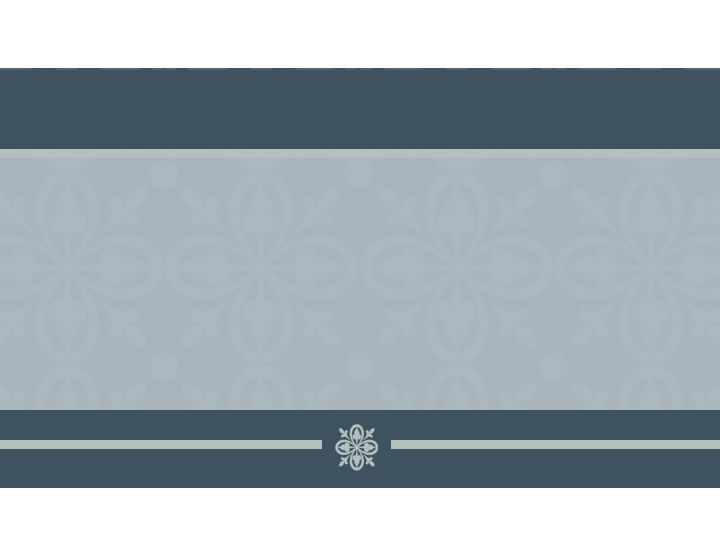 Refrain
a line or group of lines repeated throughout a poem
Theme
Death comes unexpectedly.
Appreciate and cherish the people in your life!
[Speaker Notes:  Appreciate and _____  the people in your ____!]
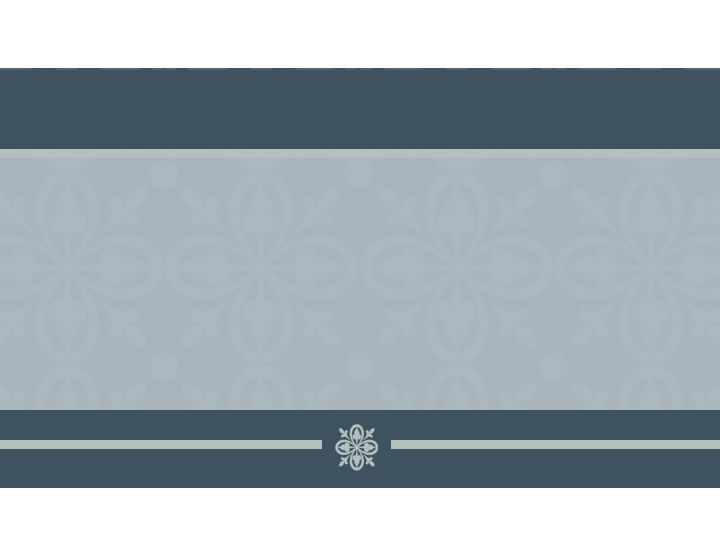 Sonnet
a 14 line lyric poem
[Speaker Notes: 3rd hour stopped here]
“Holy Sonnet 10”
by John Donne
[Speaker Notes: Grave: clipart.com]
Personification
= Donne’s facing Death head-on
[Speaker Notes: Grave: clipart.com
Apostrophe & Personification = Donne’s ________ death ____ - ____]
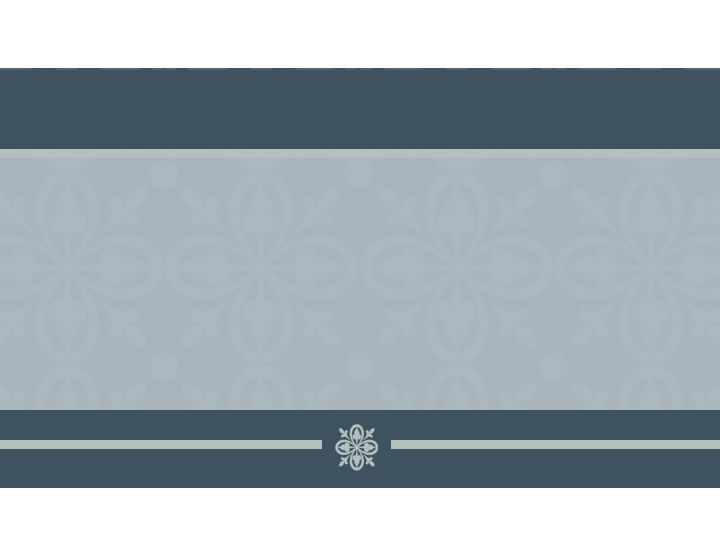 Italian Sonnet
14 line poem
8 lines rhyming abba abba (memory trick: crazy Italian man)
Last 6 lines rhyme by twos and threes
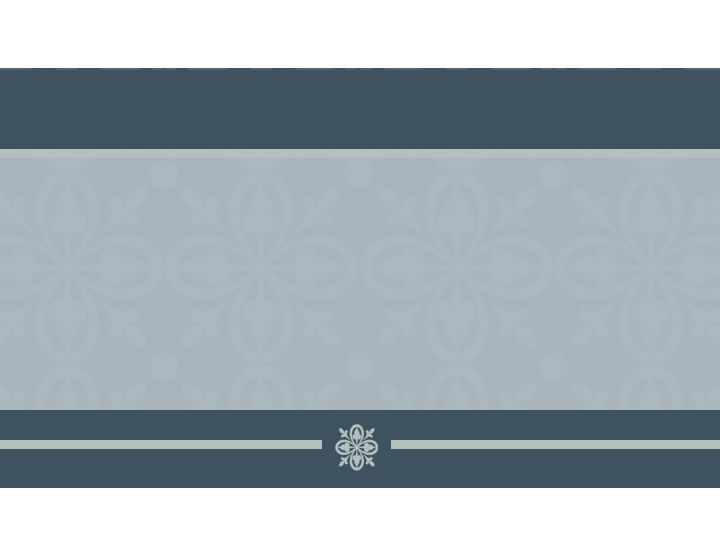 Dactylic Foot
poetic foot that contains one stressed and then two unstressed syllables
“Sonnet 29”
by William Shakespeare
[Speaker Notes: Bird: © iStockphoto.com/BirdImages]
[Speaker Notes: Clipart.com]
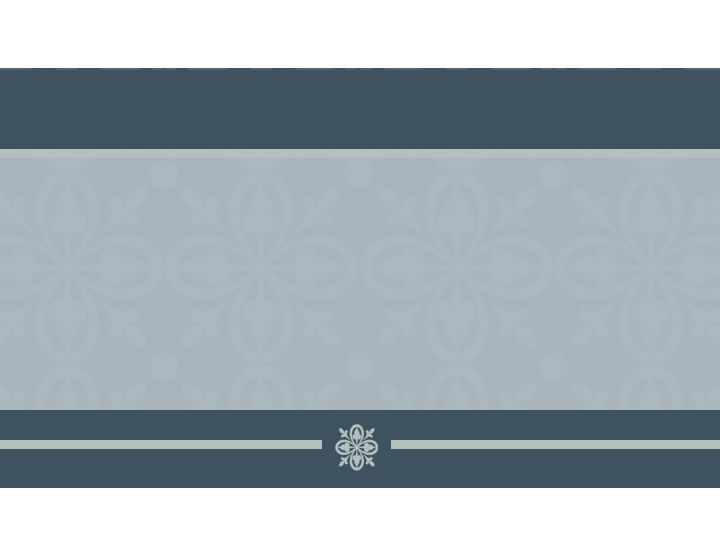 English Sonnet
14 line poem
3 quatrains— abab, cdcd, efef
final couplet— gg
[Speaker Notes: 3rd hour]
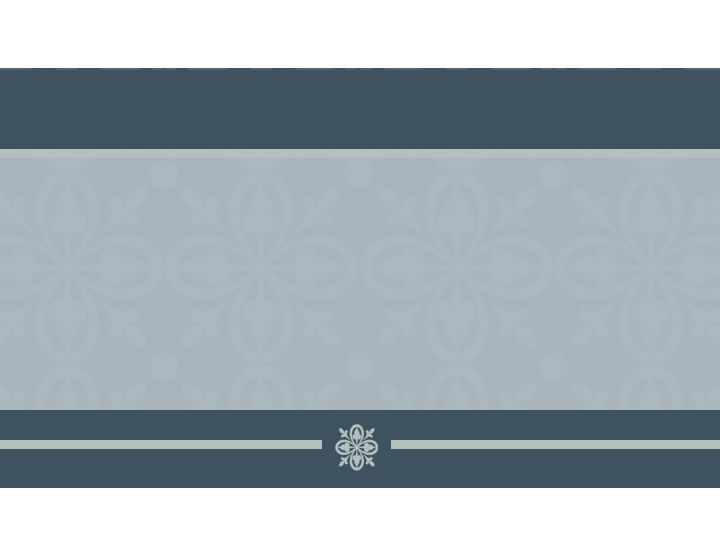 Anapestic Foot
poetic foot that contains two unstressed and then one stressed syllable
Three Quatrains: Speaker’s Situation & State of Mind
1st Quatrain  Isolation
2nd Quatrain  Envy
3rd Quatrain  New Thought
Couplet: Mood Change
Contentment
[Speaker Notes: Bird: © iStockphoto.com/BirdImages
Add Couplet: Mood Change to Three Quatrains]
Theme:
A friend’s loyal love is more valuable than social standing.
[Speaker Notes: Theme: A friend’s _________ love is more __________ than social standing.]
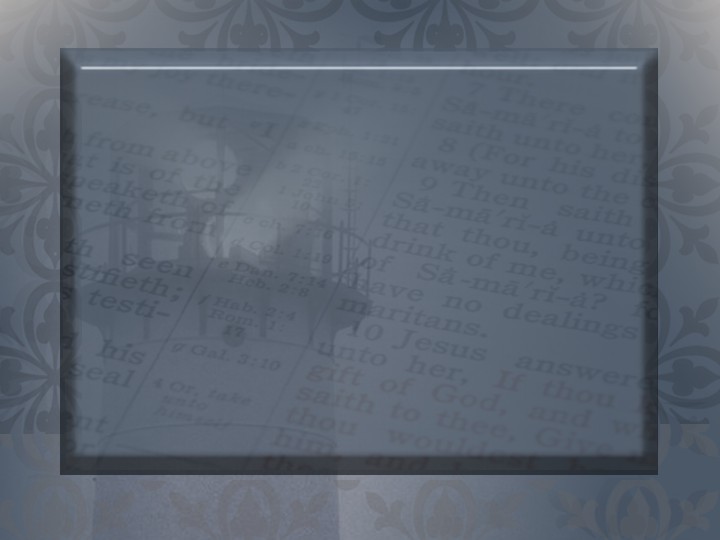 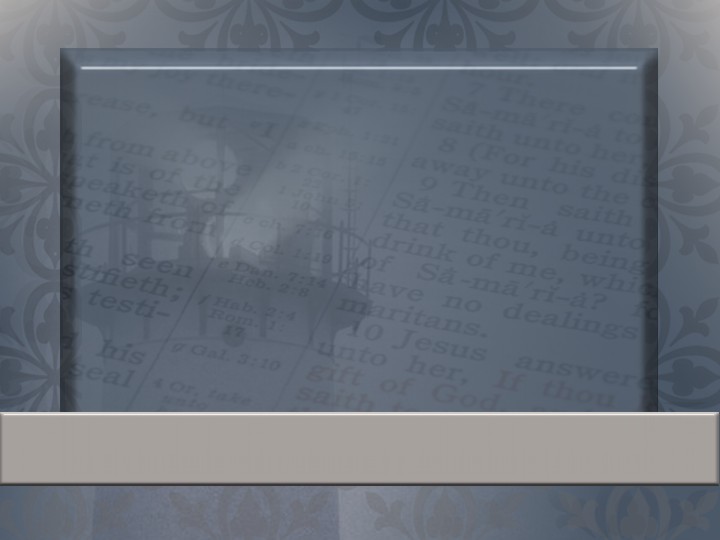 Iron sharpeneth iron; so a man sharpeneth the countenance of his friend.
Proverbs 27:17
[Speaker Notes: Verse about friends sharpening friends:]